Figure 2 typical spectral signatures of photosynthetically active and non-photosynthetically active vegetation (Beeri ...
J Plant Ecol, Volume 1, Issue 1, March 2008, Pages 9–23, https://doi.org/10.1093/jpe/rtm005
The content of this slide may be subject to copyright: please see the slide notes for details.
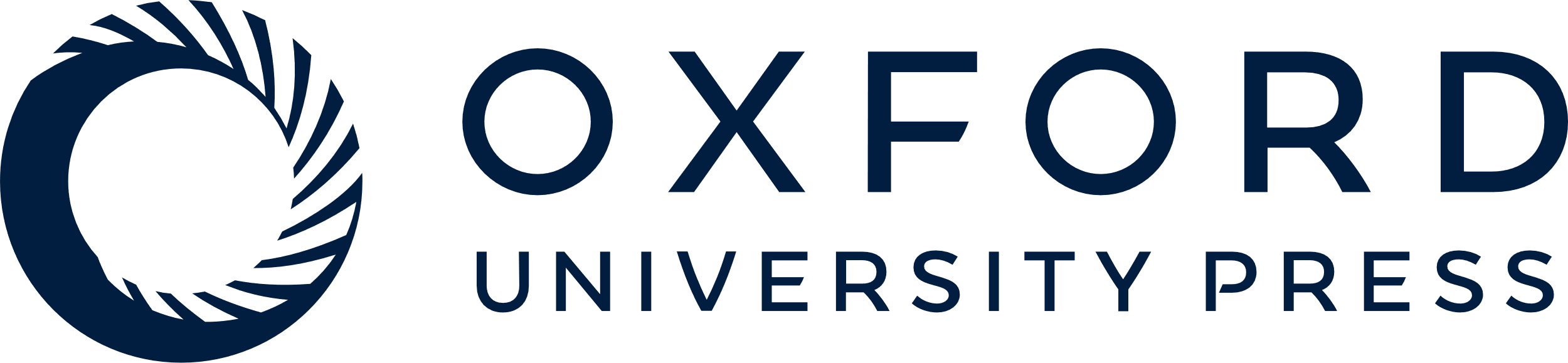 [Speaker Notes: Figure 2 typical spectral signatures of photosynthetically active and non-photosynthetically active vegetation (Beeri et al., 2007).


Unless provided in the caption above, the following copyright applies to the content of this slide: © The Author 2008. Published by Oxford University Press on behalf of the Institute of Botany, Chinese Academy of Sciences and the Botanical Society of China. All rights reserved. For permissions, please email: journals.permissions@oxfordjournals.org]